SIAM Business MeetingFinancial Report 2021
Susan A. Palantino
Chief Operating Officer
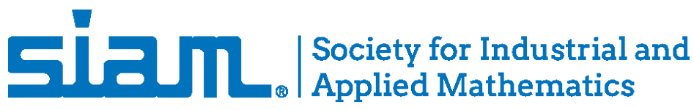 2021 Revenue
2
2021 Expenses
3
2021 Expenses (by Function)
4
5
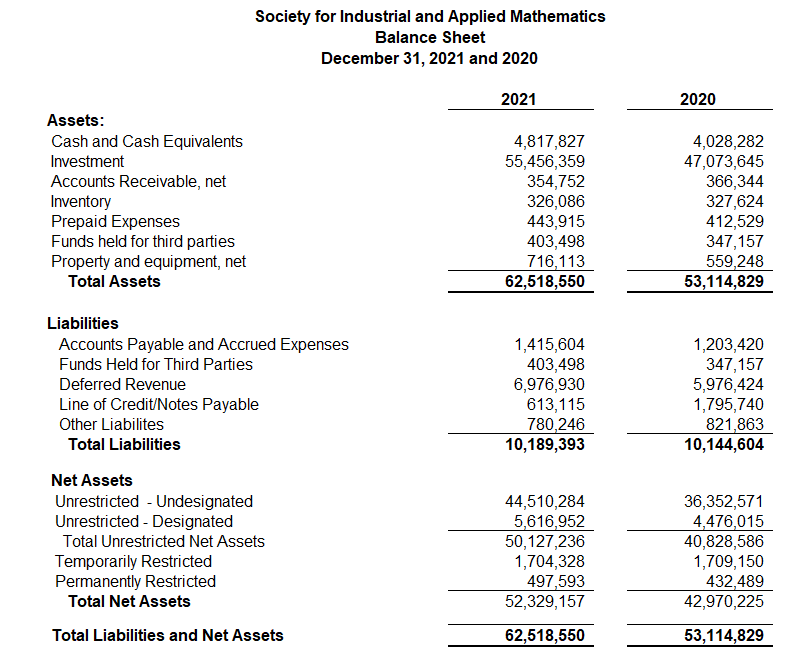 6
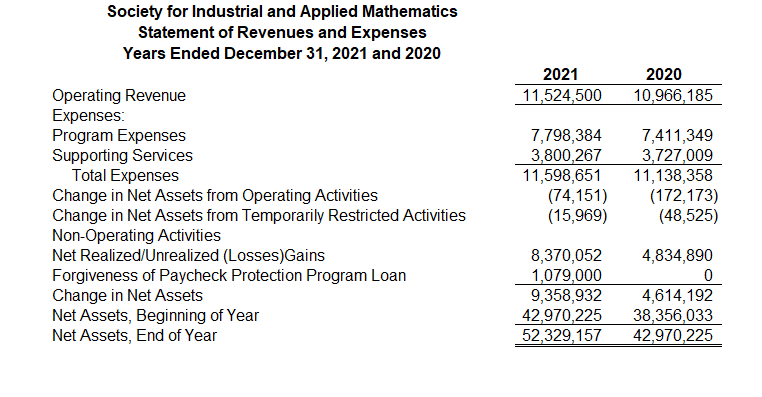 7
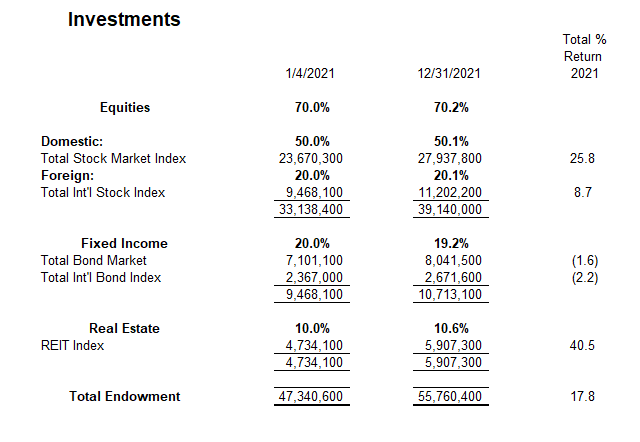 8
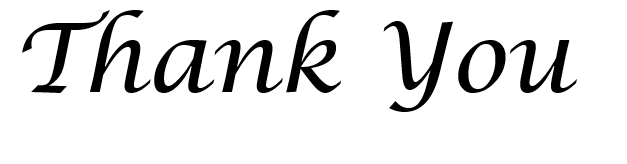 9